Systems Software VerificationSummer School
Chapter 8
Application correspondence
Manos Kapritsos, University of Michigan
Jon Howell, VMWare Research
Rob Johnson, VMWare Research
git pull
Do it now!
Refinement recap
Spec
function A(v:Variables) : Spec.Variables
predicate Inv(v:Variables) { … }
lemma Refinement(v, v’)
  ensures Init(v) ⇒ SpecInit(A(v)) && Inv(v)
  ensures Next(v, v’) && Inv(v)
    ⇒ (|| SpecNext(A(v), A(v’)) && Inv(v’)
        || A(v) == A(v’)
	   )
Distributed system
Host
Network
Host
Host
code the verifier checks for you
code you need to inspect
Spec
Distributed system
Host
Host
Network
Host
Host
Build system
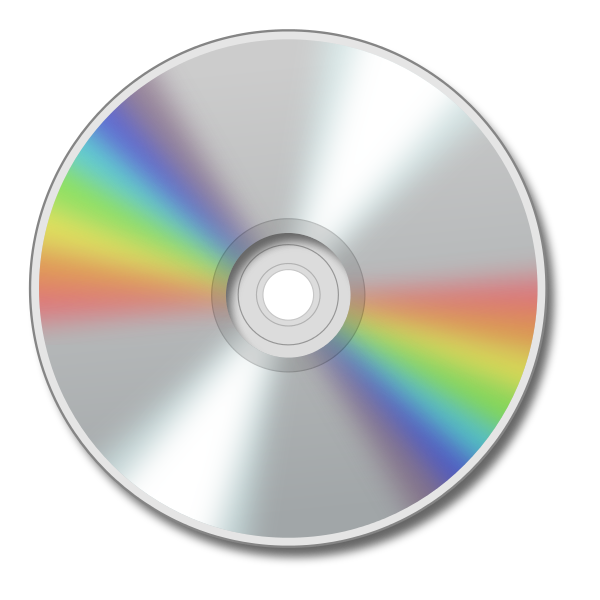 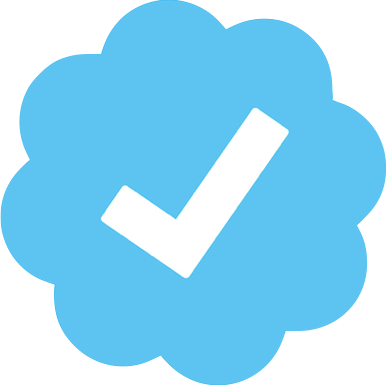 code the verifier checks for you
code you need to inspect
Spec
Q: Can the abstraction function Abstraction() be untrusted?
Distributed system
Host
Host
Network
Host
Host
*.s.dfy
(Trusted)
*.i.dfy
(Untrusted)
What if the abstraction function pretended nothing ever happened?
function Abstraction(v:Variables) : 
		Spec.Variables {
var a0 :| SpecInit(a0);
a0
}

predicate Inv(v:Variables) { true }
Always returns the initial state
…or just made up a fake story?
datatype Variables = Variables(actualState: Stuff, fakeState: HostState)

function Abstraction(v:Variables) : Spec.Variables {
	v.fakeState
}
Returns fake state
Maybe someone should inspect Abstraction()…
Make it Abstraction.s.dfy and have an examiner examine it…
…ugh, that’s a bad idea! The examiner would have to read the entire protocol description
application correspondence
Idea: use a trusted client-facing interface to constrain function Abstraction()
Step 1: define a trusted interface that records requests and replies
module TrustedABI {
  datatype Variables = Variables(requests:set<Input>,replies:set<Output>)

  predicate AcceptRequest(v:Variables, v':Variables, request: Input) { ... }
  predicate DeliverReply(v:Variables, v':Variables, reply: Output) { ... }
  predicate ExecuteOp(c: Constants, v: Variables, v': Variables, abiOps: ABIOps)
}
// Type of binding variable between Host and TrustedABI. 
// Analogous to Network.MsgOps
datatype ABIOps = ABIOps(request:Option<Input>,   					              reply:Option<Output>)
application correspondence
Step 2: bind the transitions of this interface to the Host transitions
In DistributedSystem:
predicate HostNext(c: Constants, v: Variables, v':Variables, hostIdx:HostIdx, abiOps: TrustedABI.ABIOps) {
  ...
  && Host.Next(c.hosts[hostIdx], v.hosts[hostIdx], v'.hosts[hostIdx], abiOps)
  && TrustedABI.ExecuteOp(c.abi, v.abi, v'.abi, abiOps)
  ...
}
application correspondence
Step 3: add a refinement proof obligation
lemma RefinementHonorsApplicationCorrespondence(c: Constants, v: Variables)
  requires Inv(c, v)
  ensures Abstraction(c, v).requests == v.abi.requests
  ensures Abstraction(c, v).replies == v.abi.replies
{
}
There is no longer a reason to inspect Abstraction(). It is just part of the proof that constructs Spec.Variables as Abstraction(Variables).
Application correspondence
Spec
S4
S3
S1
S2
S0
I0
I1
I2
I3
I4
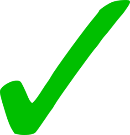 Implementation/protocol
git pull
Do it now!